IL BILANCIO ILLUSTRATO AGLI AVVOCATI DAI COMMERCIALISTI
LA RILEVANZA DEGLI OBBLIGHI RIGUARDO ALLA SOSTENIBILITA’ E ALLA RESPONSABILITA’ SOCIALE LUNGO LA CATENZA DEL VALORE: IL DOVERE DI DILIGENZA NELL’AMBITO AMBIENTALE E NEI PROCESSI DI GESTIONE DEL RISCHIO
Torino, 26 marzo 2025
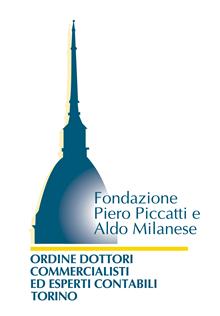 Giuseppe Chiappero
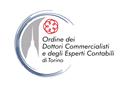 Agenda
[Speaker Notes: Col mio intervento allarghiamo la prospettiva del bilancio alla dimensione della sostenibilità, vedendo come le informative ESG  vanno ad integrare i cd. financial prospect tradizionali del bilancio in un quadro di disclosure complessiva che risponda alle attese degli stakeholder, in particolare banche e attori di filiera.

Vedremo come le imprese, grandi e piccole, si preparano a questa sfida, a partire da scelte, in termini di assetti AOC, che consentano di gestire in modo adeguato i nuovi rischi che caratterizzano l’evoluzione delle imprese e come il nuovo CCII le abbia indirizzate.

Vedremo, infine, come la buona condotta dell’impresa non possa prescindere da un dovere di diligenza nel considerare, anche in ottica di pianificazione strategica, gli impatti negativi sull’ambiente e sui diritti umani lungo tutta la value chain e come le imprese responsabili possano contribuire agli obiettivi dello sviluppo sostenibile.]
SHAREHOLDER ECONOMY
Evoluzione cultura d’impresa
REPORT INTEGRATO
PIANO ESG
STAKEHOLDER ECONOMY
IMPATTO
OUTCOME
OUTPUT
[Speaker Notes: Partendo dal primo aspetto, vediamo come l’integrazione delle informative di sostenibilità nel bilancio sia il riflesso di una evoluzione della cultura d’impresa in cui cresce la consapevolezza degli impatti che le attività economiche svolgono sulla comunità e sull’ambiente. 
Ecco dunque che dalla dimensione dell’output, che caratterizza il bilancio nella sua impostazione tradizionale (conto economico, stato patrimoniale, rendiconto finanziario, nota integrativa) - prevalentemente «rendicontativo» - , si passa alla dimensione dell’outcome e quindi a quelle dell’impatto in cui necessariamente la disclosure si estende, gradualmente nella direzione del report integrato alla rendicontazione di sostenibilità, il cui novero di destinatari si estende a quello degli stakeholder.
In questo modo si ottiene un più stretto legame del bilancio con il business plan che ad esito di questo processo, traguardando l’orizzonte della sostenibilità, integra necessariamente i fattori ESG.]
Fil rouge normativo ultimo decennio
global baseline
Accounting Directive (2013)
                                                                                                  NFRD (2014)
Agenda 2030  SDGs (2015)
Raccomandazioni TCFD (2017)
Piano EU finanza sostenibile (2018)
Green Deal (2019)
Reg. 2088 Disclosure (2019)
Reg. 852 Tassonomia (2020)
CSRD (2022)
IFRS S1 - IFRS S2 (2023)
Confluenza SASB e IR in VRF (2021)
Confluenza VRF e CDSB in ISSB (COP 26 - 2022)
SEC Regole sul clima (2022)
ESRS (2023)
OMNIBUS PACKAGE (2025)
normative EU
[Speaker Notes: Commento su sviluppi Global e EU, con le prospettive di semplificazione Omnibus (di cui parleremo)]
La sostenibilità nella Costituzione
… Il bilancio di sostenibilità riflette l’impegno degli amministratori a tutelare, nella discrezionalità gestoria dell’impresa, ampie categorie di interessi che vanno oltre quelli degli azionisti, in sintonia con art. 41 della Costituzione che coniuga la libertà d’impresa con l’utilità sociale e, con le ultime modifiche all’art. 9, la tutela della salute, della biodiversità e dell’ambiente, anche nell’interesse delle future generazioni.
Articolo 9: «La Repubblica promuove lo sviluppo della cultura e la ricerca scientifica e tecnica. Tutela il paesaggio e il patrimonio storico e artistico della Nazione. Tutela l’ambiente, la biodiversità e gli ecosistemi, anche nell’interesse delle future generazioni. la legge dello stato disciplina i modi e le forme di tutela degli animali».
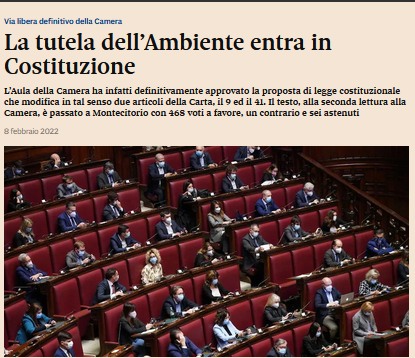 Articolo 41: « L’iniziativa economica privata è libera. Non può svolgersi in contrasto con l’utilità sociale o in modo da recare danno alla sicurezza, alla libertà, alla dignità umana, alla salute, all’ambiente. La legge determina i programmi e i controlli opportuni perché l’attività economica pubblica e privata possa essere indirizzata e coordinata a fini sociali e ambientali».
Fonte: Il Sole 24 Ore, 08.02.2022
LEGGE COSTITUZIONALE 11.02.2022 N. 1, PUBBLICATA SU G.U. N. 40 DEL 22.2.2022
[Speaker Notes: A prescindere dalla compliance normativa, a livello Global o EU che sia, la rendicontazione di sostenibilità va di pari in passo con l’affermazione del ruolo sociale dell’impresa, tanto più dopo la riforma costituzionale del 2022 che con le modifiche agli art. 9 e 41 ha:
da un lato elevato a principi costituzionali, anche nell’interesse delle future generazioni, la tutela dell’ambiente, degli eco-sistemi e della biodiversità (art. 9) e, dall’altro
rafforzato il principio che l’impresa, proprio perché non in contrasto con l’utilità sociale, deve essere esercitata in modo da non arrecare danno (oltre che alla sicurezza, alla libertà, e alla dignità umana) anche alla salute e all’ambiente.
Ecco dunque che pensando alla sostenibilità come valore costituzionale risulta più comprensibile la piena integrazione dei fattori ESG nella gestione delle imprese, dalla programmazione alla rendicontazione.]
Dal bilancio d’esercizio al bilancio di sostenibilità
2014
2022
1978-1983
2003
NFRD2014/95/UE
CSRD
2022/2464/UE
AMD 2003/51/CE
DIR. BILANCI78/660/CE (IV) 
83/349/CE (VII)
ESRS
2023/2772/UE
BILANCIO D’ESERCIZIO
RENDICONTO DI SOSTENIBILITA’
D. LGS 127/1991
D. LGS 6/2003
D. LGS 32/2007 ART. 2428 C.C.
D. LGS 125/2024
D. LGS 254/2016
BILANCIO D’ESERCIZIO E CONSOLIDATO
RSG
DNF
REPORT ESG
REPORT INTEGRATO
OMNIBUS PACKAGE
[Speaker Notes: Dalle DIR. BILANCI (IV E VII) ALL’AMD alla NFRD alla CSRD (CON ESRS), nel contesto dell’Omnibus Package.

Guardando al diritto europeo e nazionale in materia di bilancio, si vede come l’avvicinamento alla rendicontazione di sostenibilità sia bene evidente nell’evoluzione delle direttive europee, a partire dall’adeguamento alle direttive IV (78/660/C) e VII (83/349/CE) - relative rispettivamente al bilancio d’esercizio e consolidato - attraverso il D. Lgs 127/1991 e la Riforma del diritto societario apportata dal D. Lgs 6/2003.

In particolare, già nel 2007, con il recepimento dell’Accounts Modernization Directive (AMD) (direttiva 2003/51/CE), che ha modificato la IV Direttiva CEE (Dir. 78/660/CEE) da cui provengono gli attuali schemi civilistici di bilancio, è stato previsto con una modifica all’art. 2428 c.c. l’inserimento nell’ambito della relazione sulla gestione di “indicatori di risultato finanziari e, se del caso, di quelli non finanziari pertinenti all’attività specifica della società, comprese le informazioni attinenti all’ambiente e al personale”, con ciò ampliando a informative di tipo non finanziario il potenziale di disclosure del bilancio, introducendo il compito di rappresentare l’operato dell’azienda in tutte le sue dimensioni che connaturano il rapporto con gli stakeholder, nel solco della cultura della CSR che ha ispirato il legislatore sin dalla pubblicazione il 18.7.2001 del Libro Verde della CE “Promuovere un quadro europeo per la responsabilità sociale delle imprese”.

Nel 2014 la Non Financial Reporting Directive, o NFRD (direttiva 2014/95/UE del 22.10.2024), entrata in vigore il 15.11.2014, recepita nel nostro ordinamento col D. Lgs. 254/2016, attraverso una prima modifica all’Accounting Directive (direttiva 2013/34/UE), che ha sostituito la direttiva 2003/51/CE, ha introdotto i nuovi art. 19 bis “Dichiarazione di carattere non finanziario” e 29 bis “Dichiarazione consolidata di carattere non finanziario” che prevedono l’inclusione nell’annual report di una dichiarazione di carattere non finanziario (DNF) contenente almeno informazioni (i) sui diritti sociali, ambientali, umani, lotta alla corruzione attiva e passiva nonché (ii) sulle politiche di diversità nella composizione degli organi direttivi e di controllo.

Nel 2022 la Corporate Sustainability Reporting Directive, o CSRD (direttiva 2022 (UE) 2464 del 14.12.2022), entrata in vigore il 16.12.2022, recepita col D. Lgs. 125/2024, interviene nuovamente sulla direttiva contabile, modificando lo scope degli art. 19 bis e 29 bis che diventano rispettivamente “Rendicontazione di sostenibilità” e “Rendicontazione consolidata di sostenibilità”, e introducendo il nuovo Capo 6 bis «Principi di rendicontazione di sostenibilità» ed in particolare l’art. 29 ter che definisce i principi di informativa sulla sostenibilità (gli European Sustainability Reporting Standards, o ESRS) cui dovranno attenersi le imprese tenute alla predisposizione della dichiarazione di sostenibilità. Nel comma 2 di tale nuovo articolo vengono elencati i principi generali che dovranno sovraintendere la predetta informativa: comprensibilità, pertinenza, rappresentatività, verificabilità, comparabilità, rappresentazione fedele. Lo stesso comma 2 specifica nel dettaglio le informazioni da riportare per ciascuno dei profili ESG della sostenibilità.
Sono stati adottati ad oggi, con atto delegato (UE) 2023/2772 del 31.7.2023, pubblicato sulla G.U.U.E il 22.12.2023 e in applicazione dall’1.1.2024 i primi 12 standard, di cui 2 cross-cutting (ESRS 1 “Prescrizioni generali”; ESRS 2 “Informazioni genera-li”, 5 ambientali (ESRS E1”Cambiamenti climatici”; ESRS E2 “Inquinamento”; ESRS E3 “Acque e risorse marine”; ESRS E4 “Biodiversità ed ecosistemi”; ESRS E5 “Uso delle risorse ed economia circolare”, 4 sociali (ESRS S1 “Forza lavoro propria”; ESRS S2 “Lavoratori nella catena del valore”; ESRS S3 “Comunità interessate”; ESRS S4 “Consumatori e utilizzatori finali”; ed 1 sul tema Governance (ESRS G1 “Condotta delle imprese”). 

Tale quadro normativo seppur sommariamente descritto, percepito dal sistema economico come eccessivo da un  punto di vista amministrativo e dunque penalizzante rispetto alle esigenze di competitività, è stato oggetto del pacchetto di proposte di semplificazione (cd. «Omnibus»), pubblicato dalla CE il 26 febbraio scorso (slide successiva).]
Omnibus Simplification Package - 26.2.2025
«A Competitiveness Compass for the EU»
Q&As
Trilogo …
CSRD / ESRS
CS3D
TASSONOMIA  /SFDR
Slittamento temporale
Maggiore progressività  Mid companies
Revisione degli ESRS (< granularità datapoint), sospensione dei settoriali e dello standard per la marcatura XBRL del SR in formato ESEF
Nuovo ruolo del VSME quale value chain cap per le SMEs
Migliore inter-operabilità con altri standards (es. ISSB, GRI)
Eliminazione del passaggio da limited assurance a reasonable assurance
Rinvio di 2 anni (al 28.7.2028) del termine di recepimento
Armonizzazione disciplina sui piani di transizione
Riduzione degli obblighi informativi
Attendere la CSRD a regime per ottenere più omogeneità e integrazione
Soglia di materialità
KPI Opex solo volontario
Riflesso su SFDR per arginare trikle down effect sulle PMI
Rivedere esclusione delle attività economiche oggetto di piani di transizione
Semplificazione template atto delegato 2021/2378
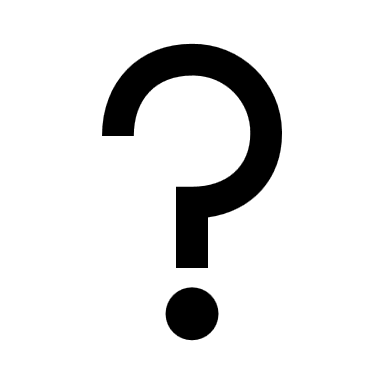 FIRST
WAVE
[Speaker Notes: Il pacchetto Omnibus, pubblicato il 26.2.2025, è formato da 5 proposte che intervengono come segue sul quadro normativo sin qui rappresentato:
una proposta di direttiva che modifica la CSRD e la CSDDD (Omnibus I (COM(2025(81)
una proposta di posticipare l'applicazione di tutti gli obblighi di comunicazione previsti dalla CSRD per le imprese che devono presentare relazioni nel 2026 e nel 2027 (le cosiddette wave 2 e 3) e che posticipa di un anno, al 2027, il termine di recepimento e al 2028 la prima fase di applicazione della CSDD (Omnibus II (COM(2025(80)
un progetto di atto delegato che modifica l'informativa sulla tassonomia e gli atti delegati sulla tassonomia in materia di clima e ambiente, soggetto a consultazione pubblica;
una proposta di regolamento che modifica il regolamento sul meccanismo di adeguamento del carbonio alle frontiere (CBAM);
una proposta di regolamento che modifica il regolamento InvestEu.

Il provvedimento, tenuto volutamente separato, dello «stop the clock» (proposta n. 2) dovrebbe avere un iter più rapido e lascerebbe solo più tempo alle imprese di familiarizzare coi nuovi obblighi informativi.
L’altro che modifica le direttive (proposta n. 1) che comporta una riduzione dello scope, non è apprezzato a 360° dal mondo finanziario in quanto sembra penalizzare le wave 1 che hanno già iniziato il percorso e che, se con un n. di dipendenti compreso tra 500 e 1000 si verrebbero uscire dal perimetro dopo avere investito molto e avviato la rendicontazione nel 2005 su anno 2024.
Quanto infine ai regolamenti (proposta n. 1 per ESRS e proposta n. 3 per Tassonomia) dovrebbe essere più facile intervenire su questi invece di modificare  la normativa primaria. 
La prospettiva di ridurre il carico informativo degli ESRS (oggi quasi 1.200 datapoint) è apprezzabile, così come quella di valorizzare il VSME rendendolo un vero e proprio standard, seppure volontario, da assumere a value chain cap per le imprese out o scope ad argine del trickle down effect.
Quanto alla tassonomia, apprezzabile l’intenzione di far entrare in scope le attività oggetto di piani di transizione sebbene non ancora carbon free, così come l’introduzione di una soglia di materialità.
Infine: 17 infrazioni, beffa per chi una volta tanto, come l’Italia, è stato diligente rispetto alle tempistiche previste dalla CSRD e dalla Legge di delegazione europea.]
Evoluzione della normativa comunitaria(“direttive contabili”) e nazionale
DIRETTIVE  78/660/CE (IV) E  83/349/CE (VII)
DIRETTIVA 2003/51/CE
ART. 2428 C.C - NUOVA FORMULAZIONE  RELAZIONE SULLA GESTIONE
D. Lgs 32/2007
Il bilancio deve essere corredato da una relazione degli amministratori contenente un'analisi fedele, equilibrata ed esauriente della situazione della società e dell'andamento e del risultato della gestione, nel suo complesso e nei vari settori in cui essa ha operato, anche attraverso imprese controllate, con particolare riguardo ai costi, ai ricavi e agli investimenti, nonché una descrizione dei principali rischi e Incertezze cui la società è esposta.

L'analisi di cui al primo comma è coerente con l'entità e la complessità degli affari della società e contiene, nella misura necessaria alla comprensione della situazione della società e dell'andamento e del risultato della sua gestione, gli indicatori di risultato finanziari e, se del caso, quelli non finanziari pertinenti all'attività specifica della società, comprese le informazioni attinenti all'ambiente e al personale. L'analisi contiene, ove opportuno, riferimenti agli importi riportati nel bilancio e chiarimenti aggiuntivi su di essi.
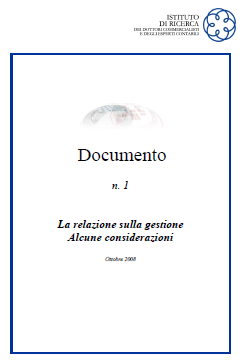 DIRETTIVA 2013/34/UE
[Speaker Notes: Qui vediamo rappresentato il primo step con evidenza delle modifiche apportate dal D. Lgs 32/2007 all’art. 2428 c.c. (informative su personale e ambiente).
Si cita altresì un Documento dell’allora Istituto di Ricerca del CNDCEC (IRDEC) sulla Relazione sulla Gestione, ancora attuale in merito proprio agli schemi ed agli indicatori proposti per la rendicontazione delle informazioni non finanziarie ed in particolare su ambiente e personale.]
Oggi parliamo di bilancio …
DIR. (UE) 2023/2775
… la sostenibilità  …
DIR. (UE) 2022/2464
DIR. 2014/95/UE
INFORMATIVE ESG/DI SOSTENIBILITA’
TESTO ORIGINARIO
INFORMATIVE NON FINANZIARIE
DIRETTIVA BILANCI
2013/34/UE
INFORMATIVE ECONOMICO -FINANZIARIE
DLgs 125/2024
DLgs 254/2016
… è un tema di accounting …
[Speaker Notes: Qui si vede invece come il «veicolo» per gestire dal punto di vista del bilancio tale evoluzione verso la sostenibilità è rappresentato dall’Accounting Directive, i cui sviluppi sono qui rappresentati nei passaggi + recenti e significativi. 
Ciò a riprova del fatto che la rendicontazione della sostenibilità rappresenta, tecnicamente, un’evoluzione del diritto contabile delle imprese.]
Il sistema di bilancio delle società si colora di verde …
DIRETTIVE 
78/660/CE (IV) 
83/349/CE (VII)
ART. 2423 SS. C.CBILANCIO D’ESERCIZIO.
D. LGS 6/2003
D. LGS 127/1991
BILANCIO CONSOLIDATO
MODIFICA
DIRETTIVA 2003/51/CE
D. LGS 32/2007
ART. 2428 C.C. – RELAZIONE SULLA GESTIONE
ANNULLA E SOSTITUISCE
D. LGS 139/2015
NUOVI SCHEMI DI BILANCIO
DIRETTIVA 2013/34/UE
MODIFICA
D. LGS 254/2016
DNF
DIRETTIVA 2014/95/UE
MODIFICA
DIRETTIVA (UE) 2022/2464 (CSRD)
D. LGS 125/2024
SUSTAINABILITY STATEMENT
[Speaker Notes: Infine, questo il quadro sinottico normativo aggiornato in cui ho evidenziato, in verde, i provvedimenti che hanno condotto all’introduzione nel bilancio della dimensione della sostenibilità.

------------------------------------------------------------------------------------------------

DECRETO LEGISLATIVO 2 febbraio 2007, n. 32 
Attuazione della direttiva 2003/51/CE che modifica le direttive 78/660, 83/349, 86/635 e 91/674/CEE relative ai conti annuali e ai conti consolidati di taluni tipi di società, delle banche e altri istituti finanziari e delle imprese di assicurazione. 
note: Entrata in vigore del decreto: 12-4-2007 (Ultimo aggiornamento all'atto pubblicato il 30/03/2007) 

DECRETO LEGISLATIVO 18 agosto 2015, n. 139  
Attuazione della direttiva 2013/34/UE relativa ai bilanci d'esercizio, ai bilanci consolidati e alle relative relazioni di talune tipologie di imprese, recante modifica della direttiva 2006/43/CE e abrogazione delle direttive 78/660/CEE e 83/349/CEE, per la parte relativa alla disciplina del bilancio di esercizio e di quello consolidato per le società di capitali e gli altri soggetti individuati dalla legge. (15G00153) (GU Serie Generale n.205 del 04-09-2015) 
note: Entrata in vigore del provvedimento: 01/01/2016]
Impatto della CSRD sui bilanci
Considera i rischi, opportunità e impatti (IRO) sottesi ai fattori ESG quali elementi imprescindibili della gestione dell’impresa e dunque del sistema di bilancio, sino alla fase della rendicontazione.
Specifica, rinviando agli ESRS, le informazioni che le imprese sono tenute a comunicare per ciascuno dei profili ESG della sostenibilità.
Assegna un maggior peso alle informative forward looking, che non erano propria del (o quanto meno caratterizzante il) bilancio d’esercizio.
Prevede che le informative di sostenibilità siano riportate in una specifica sezione della Relazione sulla gestione.
Introduce, per le imprese di grandi dimensioni e le PMI quotate, l’informativa sugli intangible, prevedendo che la relazione sulla gestione dia conto delle risorse immateriali essenziali e spieghi in che modo il modello aziendale dell'impresa dipende fondamentalmente da tali risorse e come tali risorse costituiscono una fonte di creazione del valore per l'impresa (art. 19 AD ripreso da D. Lgs. 125/2024)
[Speaker Notes: Lettura slide.

Intangible: art. 19 AD ripreso da art. 15 D. Lgs 125 (per imprese di grandi dimensioni e PMI quotate). Di grande rilievo l’avere previsto nella disclosure di bilancio l’informatica sui cd, intangibili (capitale umano, organizzativo, relazionale) su cui si fonda spesso, andando ben oltre i valori del patrimonio «contabile», il valore delle aziende (si veda, ad esempio, la reputazione aziendale, quale fattore fortemente influenzato dalla natura ESG),]
Modifiche Accounting Directive
Introduce art. 19 bis dal titolo «Dichiarazione di carattere non finanziario» e art. 29 bis «Dichiarazione consolidata di carattere non finanziario»
DIRETTIVA 95NFRD
D. LGS.254/2016
Sostituisce art. 19 bis e 29 bis che diventano rispettivamente «Rendicontazione di sostenibilità» e «Rendicontazione consolidata di sostenibilità»
Introduce nuovo Capo 6 bis e in particolare art. 29 ter «Principi di rendicontazione di sostenibilità»; art. 29 quater «Principi di rendicontazione di sostenibilità per le PMI»; art. 29 quinquies «Formato elettronico unico di comunicazione»
DIRETTIVA 2464CSRD
D. LGS.125/2024
[Speaker Notes: Come abbiamo detto, la Direttiva 95, nel modificare l’art. 46 della Dir. 78/660/CEE («IV DIR: CEE») traslata nella 2013/34/UE,  aveva previsto l’inclusione nell’annual report di una dichiarazione di carattere non finanziario (artt. 19 bis e 29 bis di nuova introduzione nella direttiva contabile) contenente almeno informazioni (i) sui diritti sociali, ambientali, umani, lotta alla corruzione attiva e passiva nonché (ii) sulle politiche di diversità nella composizione degli organi direttivi e di controllo.

IL D. Lgs. 245/2016 ha introdotto l’obbligo della DNF per gli EIP a partire dai bilanci 2017.


Ambito stimato di applicazione:
Grandi società quotate e non quotate con + 500 dipendenti
Totale bilancio > 20 mio
Fatturato > 40 mio
Circa 11.000 società in EU

La direttiva 2464 (cd. CSRD), intervenendo nuovamente sulla direttiva contabile (art. 1 punto 8), con l’art. 1 punto 8 introduce nell’AD il nuovo Capo 6 bis «Principi di rendicontazione di sostenibilità» ed in particolare l’art. 29 ter che definisce i principi di informativa sulla sostenibilità cui dovranno attenersi le imprese tenute alla predisposizione della DNF. Nel comma 2 di tale nuovo articolo vengono elencati i principi generali che dovranno sovraintendere la predetta informativa:
Comprensibilità
Pertinenza
Rappresentatività
Verificabilità
Comparabilità
Rappresentazione fedele
Lo stesso comma 2 specifica nel dettaglio le informazioni da riportare per ciascuno dei profili ESG della sostenibilità (vedere slide successive)

Il D. Lgs. 124/2025 ha abrogato il 254 ed introdotto l’obbligo della RS dall’esercizio 2024 (con primo report nel 2025) per le imprese prima soggette alla DNF.

Ambito stimato di applicazione (ante «Omnibus»)
Tutte le società quotate (eccetto le microimprese)
Tutte le grandi imprese, con due dei tre seguenti requisiti:
+ 250 dipendenti
Fatturato > 40 mio
Attivo > 20 mio
Gruppi extra-UE che generano >150 mio di fatturato nell’UE
Circa 49.000 società in EU]
Il nuovo art. 19 bis «Rendicontazione di sostenibilità» della Direttiva Contabile
Definisce il più ampio quadro della comunicazione societaria sulla sostenibilità (denominato «Sustainabily Statement»), che è andato a sostituire la DNF.
Comma 1  la comunicazione dovrà contenere le «informazioni necessarie alla comprensione dell'impatto dell'impresa sulle questioni di sostenibilità, nonché … alla comprensione del modo in cui le questioni di sostenibilità influiscono sull'andamento dell'impresa, sui suoi risultati e sulla sua situazione».
«DOPPIA RILEVANZA»
Recepito testualmente da art. 3 comma 1 (rendicontazione individuale) e art. 4 comma 1 (rendicontazione consolidata) del D. Lgs. 125/2024
[Speaker Notes: Il nuovo art. 19-bis definisce il più ampio quadro della comunicazione societaria sulla sostenibilità (denominato «Sustainabilty Statement»), che è andato a sostituire la DNF.
Come previsto al comma 1, la comunicazione, declinando il principio della doppia rilevanza, o «doppia materialità», deve contenere le «informazioni necessarie alla comprensione dell'impatto dell'impresa sulle questioni di sostenibilità, nonché … alla comprensione del modo in cui le questioni di sostenibilità influiscono sull'andamento dell'impresa, sui suoi risultati e sulla sua situazione».]
Il principio della doppia rilevanza
inside - out
IMPACTMATERIALITY
«Una questione di sostenibilità è rilevante dal punto di vista dell'impatto quando riguarda gli impatti rilevanti dell'impresa, negativi o positivi, effettivi o potenziali, sulle persone o sull'ambiente a breve, medio o lungo termine» (ESRS 1 - 43)
«Una questione di sostenibilità è rilevante da un punto di vista finanziario se comporta o si può ragionevolmente ritenere che comporti effetti finanziari rilevanti sull'impresa. Ciò si verifica quando una questione di sostenibilità genera rischi od opportunità che hanno o di cui si può ragionevolmente prevedere che abbiano un'influenza rilevante sullo sviluppo dell'impresa, sulla sua situazione patrimoniale-finanziaria, risultato economico, sui flussi finanziari, sull'accesso ai finanziamenti o sul costo del capitale a breve, medio o lungo termine» (ESRS 1 - 49)
FINANCIALMATERIALITY
outside - in
FLOWCHART PER MATERIALITY ASSESSMENT IN ESRS 1 - APPENDIX 3
[Speaker Notes: Qui rappresentato il principio della «doppia materialità», richiamando gli specifici datapoint di ESRS 1 ove esso viene definito nel dettaglio.
ESRS 1 riporta altresì un’apposita appendice per supportare il processo decisionale ai fini dell’analisi in oggetto (Appendix 3).]
Il nuovo art. 19 bis «Rendicontazione di sostenibilità» della Direttiva Contabile
Comma 2  Tali informazioni includeranno (fra l’altro):
una breve descrizione del modello e della strategia aziendali dell'impresa, con particolare riferimento ai rischi connessi alle questioni di sostenibilità, nonché -nella considerazione degli interessi degli stakeholder- le relative modalità di attuazione, gli impatti e le sottostanti opportunità per le imprese;
la coerenza dei piani d’impresa con gli obiettivi della transizione vs. un’economia sostenibile;
una descrizione del ruolo degli organi di amministrazione, gestione e controllo per quanto riguarda le questioni di sostenibilità, e le relative competenze.
Analoghe informazioni sono richieste dal nuovo art. 29 bis per la rendicontazione consolidata di sostenibilità.
[Speaker Notes: Al comma 2 del medesimo art. 19 bis così come sostituito dalla CSRD sono riportati i contenuti delle informazioni di cui al comma 1, e tra questi segnaliamo che esse dovranno includere:
una breve descrizione del modello e della strategia aziendali dell'impresa, con particolare riferimento ai rischi connessi alle questioni di sostenibilità, nonché -nella considerazione degli interessi degli stakeholder- le relative modalità di attuazione, gli impatti e le sottostanti opportunità per le imprese;
la coerenza dei piani d’impresa con gli obiettivi della transizione vs. un’economia sostenibile;
una descrizione del ruolo degli organi di amministrazione, gestione e controllo per quanto riguarda le questioni di sostenibilità, e le relative competenze.
Analoghe informazioni sono richieste dal nuovo art. 29 bis per la rendicontazione consolidata di sostenibilità.]
Il nuovo art. 29 ter «Principi di rendicontazione di sostenibilità» della Direttiva Contabile
CAPO 6 BIS 
PRINCIPI DI RENDICONTAZIONE DI SOSTENIBILITÀ 
Articolo 29 ter 
Principi di rendicontazione di sostenibilità
ART. 3 C. 6 D. LGS. 125/2024
La Commissione adotta atti delegati, conformemente all'articolo 49, che integrano la presente direttiva per stabilire principi di rendicontazione di sostenibilità. Tali principi di rendicontazione di sostenibilità specificano le informazioni che le imprese sono tenute a comunicare ai sensi degli articoli 19 bis e 29 bis e, se del caso, specificano la struttura da utilizzare per presentare tali informazioni.
COMMA 1  ESRS
I principi di rendicontazione di sostenibilità assicurano la qualità delle informazioni comunicate, richiedendo che esse siano comprensibili, pertinenti, verificabili, comparabili e rappresentate fedelmente»
COMMA 2  PRINCIPI DI DATA QUALITY
COMMA 2  INFORMATIVE PER CIASCUNO DEI FATTORI ESG
I principi di rendicontazione di sostenibilità specificano, tenendo conto dell'oggetto di un determinato principio di rendicontazione di sostenibilità  SLIDE SUCCESSIVE
I principi di rendicontazione di sostenibilità specificano le informazioni prospettiche, retrospettive, qualitative e quantitative, a seconda dei casi, che le imprese sono tenute a comunicare.»
COMMA 3  NATURA
[Speaker Notes: Tra le modifiche alla direttiva contabile segnalo che la nuova direttiva prevede l’inserimento ex novo nella direttiva contabile del CAPO 6 BIS «PRINCIPI DI RENDICONTAZIONE DI SOSTENIBILITA’» ed in particolare dell’art. 29 ter che definisce i principi di informativa sulla sostenibilità cui dovranno attenersi le imprese tenute alla predisposizione del SUSTAINABILITY STATEMENT.

Nel comma 1 si fa rinvio agli atti delegati emanati dalla Commissione ai sensi dell’art. 49 per specificare le informazioni che le imprese saranno tenute a comunicare (rappresentati dagli ESRS sviluppati da EFRAG)

Nel comma 2 vengono elencati i principi generali che dovranno sovraintendere la predetta informativa di sostenibilità:
Comprensibilità
Pertinenza
Rappresentatività
Verificabilità
Comparabilità
Rappresentazione fedele

Lo stesso comma 2 specifica nel dettaglio le informazioni da riportare per ciascuno dei profili ESG della sostenibilità (slide successive)

Nel comma  3 si richiama che le informazioni ESG sono «prospettiche, retrospettive, qualitative e quantitative», pertanto di natura diversificata rispetto a quelle prettamente quantitative/numeriche del bilancio.

Il D. Lgs. 125 prevede al comma 6 dell’art. 3 l’obbligo di predisporre le informative di sostenibilità in conformità agli standard adottati ai sensi dell’art. 29-ter da parte della CE.
In particolare, le caratteristiche qualitative di cui al comma 2 sono oggetto dell’appendice B a ESRS 1 «Prescrizioni generali»]
Schema primo set ESRS
CROSS-CUTTING STANDARDS
ESRS 1General requirements
ESRS 2General disclosures
TOPICAL STANDARDS
ENVIRONMENT
ESRS E5Resource use and circular economy
ESRS E3Water and marine resources
ESRS E4Biodiversity and ecosystems
ESRS E2Pollution
ESRS E1Climate change
SOCIAL
ESRS S3Affectedcommunities
ESRS S2Workers in the value chain
ESRS S4Consumers andend-users
ESRS S1Own workforce
GOVERNANCE
ESRS G1Business conduct
[Speaker Notes: Schema sintetico del primo set degli ESRS sviluppato da EFRAG ed adottato con atto delegato (UE) 2023/2772 del 31.7.2023, pubblicato sulla G.U.U.E il 22.12.2023 e in applicazione dall’1.1.2024.]
Struttura del Bilancio di sostenibilità
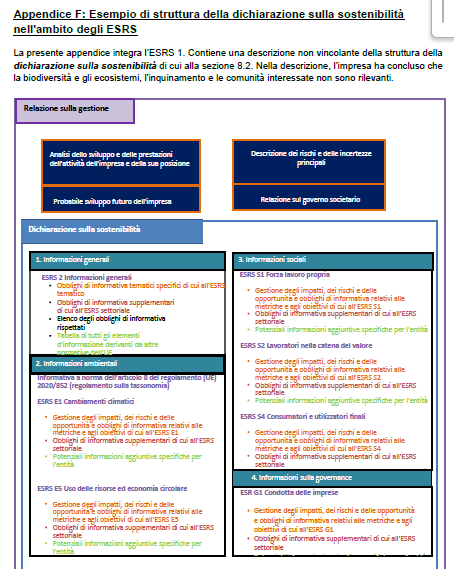 L’Appendix F dell’ESRS 1 fornisce un esempio di come la dichiarazione di sostenibilità si inserisce, come sezione specifica, all’interno della Relazione sulla gestione
Significativo, nell’ambito delle informative  ambientali, il richiamo alla disclosure art. 8 del Regolamento Tassonomia
Fonte: ESRS 1
[Speaker Notes: L’Appendix F dell’ESRS 1 fornisce un esempio di come la dichiarazione di sostenibilità si inserisce, come sezione specifica, all’interno della Relazione sulla gestione
Significativo, nell’ambito delle info ambientali, il richiamo alla disclosure art. 8 del Regolamento Tassonomia, di cui parleremo dopo.]
Informativa ESG: fattore E
a)	le informazioni che le imprese sono tenute a comunicare riguardo ai seguenti fattori AMBIENTALI:
i)	la mitigazione dei cambiamenti climatici;
ii)	l'adattamento ai cambiamenti climatici; 
iii)	le risorse idriche e marine; 
iv)	l'uso delle risorse e l'economia circolare;
v)	l'inquinamento; 
vi)	la biodiversità e gli ecosistemi;
ESRS E1Climate change
ESRS E2Pollution
ESRS E3Water and marine resources
ESRS E4Biodiversity and ecosystems
ESRS E5Resource use and circular economy
[Speaker Notes: Fattore E – Environment (comma 2 lettera a)
Diretto riferimento (pur senza citarlo) ai 6 obiettivi ambientali di cui all’art. 9 del Regolamento (UE) 2020/852 del 18.06.2020 sulla Tassonomia delle attività ecosostenibili:
la mitigazione dei cambiamenti climatici;
l'adattamento ai cambiamenti climatici;
le risorse idriche e marine;
l'uso delle risorse e l'economia circolare
l'inquinamento;
la biodiversità e gli ecosistemi;

Diretto riferimento (pur senza citarlo) ai 6 obiettivi ambientali di cui all’art. 9 del regolamento Tassonomia delle attività ecosostenibili (slide successiva)]
La Tassonomia
Il Regolamento (UE) 2020/852 del 18.6.2020 (EU Taxonomy), entrato in vigore il 20.6.2020, prevede che le imprese rientranti nel perimetro della CSRD misurino, per ciascuna attività economica svolta, il grado di allineamento a specifici criteri di vaglio tecnico (TSC) previsti dalla norme attuative rispetto al raggiungimento di uno più obiettivi ambientali previsti da art. 9 del regolamento, dal non arrecare un danno significativo agli altri (DNSH) e dalla compatibilità alle garanzie sociali minime di salvaguardia (per esempio, i principi e diritti dettati dalle convenzioni dell’Organizzazione Internazionale del Lavoro - OIL, ed i principi guida delle Nazioni Unite su imprese e diritti umani).
Strumento potente di lotta al greenwashing, la Tassonomia è sul piano pratico appesantita da eccessiva complessità dei template (Regolamento delegato (UE) 2021/2178 del 6.7.2021), tuttavia oggetto di proposta di semplificazione Omnibus.
Dal 2024, in base alla CSRD, i KPI di cui all’art. 8 (quota attività economiche ammissibili/allineate alla Tassonomia in termini di Turnover, OpEx, CapEx) rientrano nel perimetro delle informative soggette ad attestazione/assurance.
[Speaker Notes: La Tassonomia (Regolamento (UE) 2020/852 del 18.6.2020), entrato in vigore il 20.6.2020, prevede che le imprese rientranti nel perimetro della CSRD misurino, per ciascuna AE svolta, il grado di allineamento a specifici criteri di vaglio tecnico (TSC) previsti dalla norme attuative rispetto al raggiungimento di uno più obiettivi ambientali previsti da art. 9 del regolamento, dal non arrecare un danno significativo agli altri (DNSH) e dalla compatibilità alle clausole minime di garanzia sociale dettate dalle norme internazionali di comportamento delle imprese (es. OCSE). 
Strumento potente di lotta al greenwashing, la Tassonomia è sul piano pratico appesantita da eccessiva complessità dei template, tuttavia oggetto di proposta di semplificazione Omnibus. 
Dal 2024, in base alla CSRD, i KPI di cui all’art. 8 (quota attività economiche ammissibili/allineate alla Tassonomia in termini di Turnover, OpEx, CapEx) rientrano nel perimetro delle informative soggette ad attestazione/assurance.]
Informativa ESG: fattore S
b)	le informazioni che le imprese sono tenute a comunicare riguardo ai seguenti fattori SOCIALI e in materia di DIRITTI UMANI :
i) 	pari opportunità per tutti, comprese la parità di genere e la parità di retribuzione per uno stesso lavoro, la formazione e lo sviluppo di competenze, nonché l'occupazione e l'inclusione di persone con disabilità;
ii)	le condizioni di lavoro, compresa l'occupazione flessibile e sicura, i salari, il dialogo sociale, la contrattazione collettiva e la partecipazione dei lavoratori, l'equilibrio tra vita professionale e vita privata, e un ambiente di lavoro sano, sicuro e adeguato;
iii)	il rispetto dei diritti umani, delle libertà fondamentali, delle norme e dei principi democratici stabiliti nella Carta internazionale dei diritti dell'uomo e in altre convenzioni fondamentali delle Nazioni Unite in materia di diritti umani, nella dichiarazione dell'Organizzazione internazionale del lavoro sui principi e i diritti fondamentali nel lavoro, nelle convenzioni fondamentali dell'ILO e nella Carta dei diritti fondamentali dell'Unione europea;
ESRS S1Own workforce
ESRS S2Workers in the value chain
ESRS S3Affectedcommunities
ESRS S4Consumers andend-users
[Speaker Notes: Fattore S – Social (comma 2 lettera b)
b) le informazioni che le imprese sono tenute a comunicare riguardo a fattori SOCIALI, comprese informazioni concernenti:
i) 	pari opportunità per tutti, comprese la parità di genere e la parità di retribuzione per uno stesso lavoro, la formazione e lo sviluppo di competenze, nonché l'occupazione e l'inclusione di persone con disabilità;
ii)	le condizioni di lavoro, compresa l'occupazione flessibile e sicura, i salari, il dialogo sociale, la contrattazione collettiva e la partecipazione dei lavoratori, l'equilibrio tra vita professionale e vita privata, e un ambiente di lavoro sano, sicuro e adeguato;
iii)	il rispetto dei diritti umani, delle libertà fondamentali, delle norme e dei principi democratici stabiliti nella Carta internazionale dei diritti dell'uomo e in altre convenzioni fondamentali delle Nazioni Unite in materia di diritti umani, nella dichiarazione dell'Organizzazione internazionale del lavoro sui principi e i diritti fondamentali nel lavoro, nelle convenzioni fondamentali dell'ILO e nella Carta dei diritti fondamentali dell'Unione europea;]
Informativa ESG: fattore G
c)	le informazioni che le imprese sono tenute a comunicare riguardo ai seguenti fattori di GOVERNANCE: 
i)	il ruolo degli organi di amministrazione, gestione e controllo delle imprese, anche per quanto riguarda le questioni di sostenibilità, e la composizione di tali organi;
ii)	l'etica aziendale e la cultura d'impresa, compresa la lotta contro la corruzione attiva e passiva;
iii)	gli impegni politici delle imprese, comprese le attività di lobbying;
iv)	la gestione e la qualità dei rapporti con i partner commerciali, comprese le prassi di pagamento;
v)	i sistemi interni di controllo e gestione del rischio dell'impresa, anche in relazione al processo di comunicazione delle informazioni.
ESRS G1Business conduct
[Speaker Notes: Fattore G – Governance (comma e lett. c)
c) le informazioni che le imprese sono tenute a comunicare riguardo a fattori di GOVERNANCE, comprese informazioni concernenti: 
i)	il ruolo degli organi di amministrazione, gestione e controllo delle imprese, anche per quanto riguarda le questioni di sostenibilità, e la composizione di tali organi;
ii)	l'etica aziendale e la cultura d'impresa, compresa la lotta contro la corruzione attiva e passiva;
iii)	gli impegni politici delle imprese, comprese le attività di lobbying;
la gestione e la qualità dei rapporti con i partner commerciali, comprese le prassi di pagamento;
i sistemi interni di controllo e gestione del rischio dell'impresa, anche in relazione al processo di comunicazione delle informazioni.
Il punto (v) fa emergere il ruolo della governance in termini sia di controllo interno, quindi di adeguati assetti, sia di gestione del rischio. 
Come si vede nel linguaggio ESRS per G si intende la condotta dell’impresa, un  ambito strettamente connesso al dovere di diligenza , di cui parleremo dopo. 
Il legislatore europeo dopo inziali tentennamenti (erano due i principi G tra gli ESRS sector agnostic sottoposti a consultazione pubblica dall'EFRAG nel 2022) è andato infine nella direzione di far convergere il fattore “G” (Governance) in un unico principio dedicato alla condotta responsabile delle imprese (ESRS G1 Business Conduct), richiamato anche nei moduli dello standard volontario VSME e nei KPI Tavolo per la Finanza sostenibile. Un principio fermo che non sembra intaccato dal processo di semplificazione avviato il 26 febbraio scorso con la pubblicazione del pacchetto “Omnibus” attraverso una serie di proposte della Commissione europea che includono la revisione degli ESRS al fine di ridurne, fra l’altro, il carico informativo. Tale principio G1, il cui obiettivo è garantire trasparenza sulle pratiche aziendali per ridurre rischi di conformità e migliorare la fiducia degli stakeholder, copre i seguenti temi: (i) etica e integrità negli affari; ii) corruzione e pratiche anticoncorrenziali; (iii) lobbying e relazioni con i regolatori; (iv) gestione dei rischi legali e normativi.

L’attenzione alla condotta/gestione dell’impresa è dunque lo spunto per passare alla parte finale della mia relazione (px slide)]
Agenda
[Speaker Notes: Passando al secondo tema in agenda, vediamo come le imprese, quale presupposto di una gestione improntata alla sostenibilità, sino alla fase di rendicontazione, sono tenute, a presidio della BC, a considerare i fattori ESG nella scelta degli assetti AOC, operando proprio sul fattore «G» della governance.]
Governance (G) della sostenibilità
La governance in chiave ESG ha una valenza trasversale riconducibile alla buona gestione dell’impresa in termini di adeguati assetti improntati al risk management e dovere di diligenza ambientale  importanza crescente del rapporto tra sostenibilità e rischio
Il dovere di diligenza ESG nei principi della CSDDD e in funzione degli SDGs
Rischi fisici e di transizione nell’ambito dei sistemi ERM
Ruolo del CCII nell’evoluzione dal going concern alla sostenibilità
[Speaker Notes: In particolare, la dimensione della Governance (G), nel linguaggio ESG, ha una valenza trasversale riconducibile alla buona gestione dell’impresa in termini di:
adeguati assetti improntati al risk management  crescente importanza dei rischi fisici e di quelli di transizione nell’ambito dei sistemi ERM, come riflesso dell’adeguamento del sistema di controlli interni in funzione dei rischi ESG  ruolo del CCII
due diligence ambientale  dovere di diligenza lungo la supply chain (ruolo della CSDDD e della condotta responsabile in funzione degli SDGs.]
Sistema dei controlli interni e gestione dei rischi
«… insieme delle regole, delle procedure e delle strutture organizzative volte a consentire l’identificazione, la misurazione, la gestione e il monitoraggio dei principali rischi»
«… insieme delle regole, procedure e strutture organizzative finalizzate ad una effettiva ed efficace identificazione, misurazione, gestione e monitoraggio dei principali rischi, al fine di contribuire al successo sostenibile della società»
Fonte: Codice di Corporate Governance, 2020
Fonte: Codice di autodisciplina Borsa Italiana, 2018
Un sistema dei controlli interni efficace sarà in grado di garantire:
La salvaguardia del patrimonio sociale;
l’efficacia e l’efficienza e delle operazioni aziendali;
l’affidabilità dell’informazione finanziaria e di sostenibilità;
Il rispetto di leggi e regolamenti.
[Speaker Notes: Il sistema dei controlli interni mette in relazione il controllo dei rischi di gestione con il raggiungimento degli obiettivi aziendali. I rischi di gestione sono di tipo sia finanziario che non finanziario (inclusi i fattori ESG).
Tra gli obiettivi del CI vi è quello di garantire l’affidabilità dell’informativa finanziaria e quella di sostenibilità. 
Il bilancio deve quindi rappresentare attraverso un’adeguata informativa:
sia la consistenza del patrimonio, attraverso lo stato patrimoniale
sia, in termini di efficacia, i risultati delle operazioni aziendali attraverso (i) non solo gli schemi di rendiconto basati su indicatori finanziari (conto economico, rendiconto finanzairio), ma anche (ii) indicatori di tipo non finanziario (si veda la relazione sulla gestione che deve obbligatoriamente contenere, a seguito delle modifiche introdotte all’art. 2428 codice civile dal D. Lgs 32/2007, le informazioni relative al personale e all’ambiente) e informative, appunto di sostenibilità.
Quindi, il bilancio è l’esito di un processo influenzato da una logica gestionale ed organizzativa che va oltre la dimensione finanziaria della gestione.
Di qui, nell’ambito delle quotate, l’evoluzione della definizione di controllo interno, sancita dal nuovo Codice di Corporate Governance (in applicazione da 1.1.2021) in cui al fine di monitoraggio dei rischi di gestione si aggiunge quello del «successo sostenibile».]
CoSo ERM Framework
2018: Considerazione dei rischi ESG nel modello di  gestione del rischio aziendale (ERM)
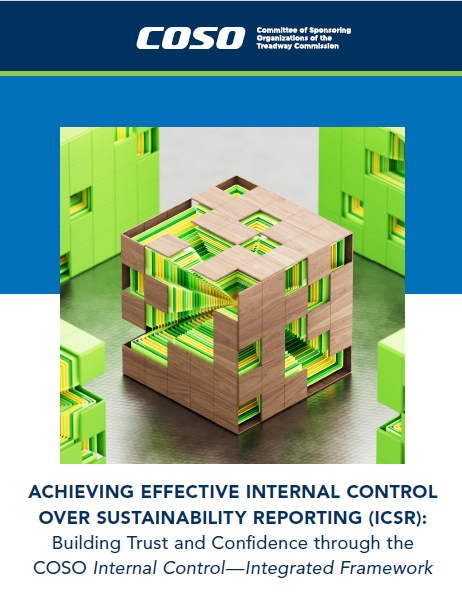 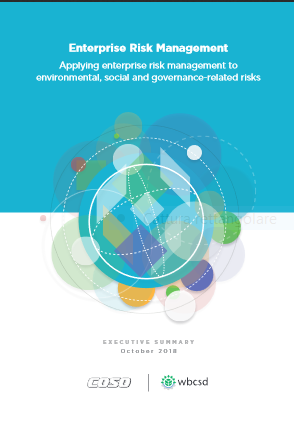 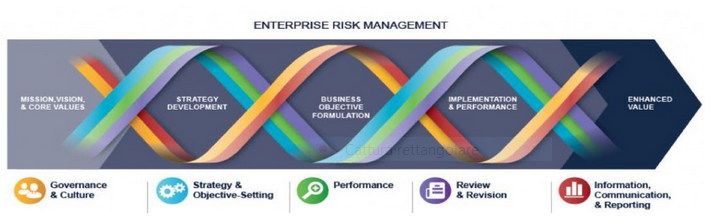 2023: Allineamento ESG  del COSO IC-Integrated Framework
Fonte: www.coso.org
[Speaker Notes: E’ significativo che l’ultimo già nell’ ottobre 2018 il modello di ERM del Co.So., la principale struttura di riferimento per la gestione dei rischi di un’organizzazione, sia stato integrato in considerazione dei rischi ESG (cioè dei rischi collegati ai fattori sociali, ambientali e di governance della gestione), di cui non è possibile non tenere conto per l’attuazione di politiche di sostenibilità
E’ seguito nel 2023 l’allineamento ai criteri ESG del COSO IC-Integrated Framework del 2013, riconosciuto a livello mondiale, che mette in relazione il controllo interno all’affidabilità dell’informativa di bilancio (guidance supplementare per le organizzazioni ai fini dell’implementazione dell’efficacia del sistema di controllo interno rispetto alla rendicontazione della sostenibilità)]
La governance della sostenibilità
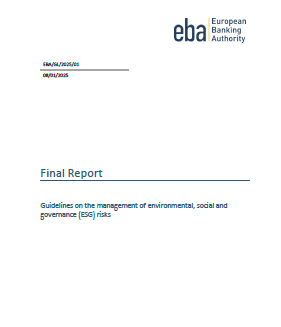 Principio incorporato nel nuovo «Codice di corporate governance» che, nelle quotate, individua quale obiettivo prioritario dell’organo amministrativo il cd. «successo sostenibile», ovvero la creazione di valore nel lungo termine a beneficio degli azionisti, tenendo contro degli interessi degli altri stakeholder rilevanti (es. creditori, lavoratori, …).
L’integrazione della sostenibilità nelle politiche di remunerazione delle società quotate e l’incoraggiamento dell’impegno a lungo termine degli azionisti (D. Lgs 49/2019, in attuazione della Direttiva (UE) 2017/828 (c.d. “Shareholder Rights II”, entrata in vigore il 3 settembre 2020).
Linee guida EBA sulla gestione dei rischi ESG (8.1.2025), in vigore da 11.1.2026: invito a integrare gli ESG criteria nelle strategie operative e decisionali, con prevedibile ricaduta sulle imprese affidate (cd. «trikle down effect»).
[Speaker Notes: Nel nostro Paese l’evoluzione della governance della sostenibilità trova ormai riscontro in numerosi strumenti normativi. Si richiamano:
l’ introduzione del «successo sostenibile» quale obiettivo prioritario del nuovo Codice di corporate governance, in applicazione da 1.1.2021, da integrare nei piani industriali;
l’integrazione della sostenibilità ovvero delle questioni ambientali e sociali nelle politiche della remunerazione delle quotate e l’incoraggiamento dell’impegno a lungo termine degli azionisti (D. Lgs 49/2019, in attuazione della Direttiva (UE) 2017/828 -c.d. “Shareholder Rights II”- entrata in vigore il 3 settembre 2020);
Le linee guida pubblicate l’8 gennaio scorso da EBA sulla gestione dei rischi ESG da parte delle banche, in applicazione dal 2026  crescente attenzioneda parte delle benche all’integrazione degli ESG criteria nelle strategie operative e decisionali, con prevedibile ricaduta sulle imprese affidate.]
Il ruolo del CCII
LA GESTIONE DELL’IMPRESA DALLA PROSPETTIVA DEL GOING CONCERN A QUELLA DELLA SOSTENIBILITA’, ATTRAVERSO IL CCII
Le imprese, sia quelle in scope della CSRD, sia quelle che devono rispondere a richieste da parte delle banche o provenienti dalla value chain, devono improntare la gestione ai criteri ESG e predisporre dei report di sostenibilità, nell’ambito della disclosure di bilancio, in linea con i bisogni informativi degli stakeholder.
2021
2022
2024
2019
[Speaker Notes: Arriviamo dunque al ruolo del CCII nell’orientare, in considerazione dei fattori ESG, la gestione dell’impresa dalla prospettiva della CA a quella della sostenibilità.

Le imprese, sia quelle in scope della CSRD, sia quelle che devono rispondere a richieste da parte delle banche o provenienti dalla value chain, devono quindi improntare la gestione dell’impresa ai criteri ESG e predisporre dei report di sostenibilità, nell’ambito della disclosure di bilancio, in  linea con i bisogni informativi degli stakeholder.]
La prima fase di applicazione
Nella sua prima fase di applicazione parziale (marzo 2019) il CCII ha integrato l’art. 2086 del c.c. che, cambiando rubrica da “Direzione e gerarchia nell’impresa” a “Gestione dell’impresa”, assume con il nuovo comma 2 la funzione di un vero e proprio paradigma di gestione responsabile dell’impresa,  
Il comma 2 dell’art. 2086  stabilisce infatti il principio che l’organizzazione, per essere “adeguata”, deve tenere conto non solo della dimensione e natura dell’impresa, ma anche in funzione forward looking della rilevazione tempestiva dei segnali della crisi e della perdita di continuità aziendale.
E’ dovere dell’imprenditore dotarsi di assetti AOC la cui adeguatezza si misura con la capacità del “sistema” di cogliere preventivamente quei segnali che possano rendere probabile il manifestarsi di una crisi.
Art. 2486 c.c. comma 2: «L'imprenditore, che operi in forma societaria o collettiva, ha il dovere di istituire un assetto organizzativo, amministrativo e contabile adeguato alla natura e alle dimensioni dell'impresa, anche in funzione della rilevazione tempestiva della crisi dell'impresa e della perdita della continuità aziendale, e di attivarsi senza indugio per l'adozione e l'attuazione di uno degli strumenti previsti dall'ordinamento per il superamento della crisi e il recupero della continuità aziendale».
[Speaker Notes: Lettura slide]
Prima introduzione parziale del CCII (2)
Introduce altresì per la prima volta nell’ordinamento giuridico, all’art. 2, comma 1 lettere a) e b), le fondamentali definizioni di:
a) “crisi” lo stato del debitore che rende probabile l'insolvenza e che si manifesta con l'inadeguatezza dei flussi di cassa prospettici a far fronte alle obbligazioni nei successivi dodici mesi;
b) «insolvenza»: lo stato del debitore che si manifesta con inadempimenti od altri fatti esteriori, i quali dimostrino che il debitore non è più in grado di soddisfare regolarmente le proprie obbligazioni.
Tuttavia solo con l’entrata in vigore del CCII nella sua interezza, avvenuta il 15 luglio 2022 dopo i rinvii stabiliti dal decreto legge n. 118/2021 e dal d.lgs. n. 83/2022, il sistema di rilevazione ha iniziato a fare diretto riferimento ad esse. 
Prevedeva, nella sua architettura originaria, in caso di inazione o di risposta inadeguata da parte degli amministratori, un potere di attivazione, nelle rispettive funzioni, sia dell’organo di controllo che del revisore in una fase assai anticipata rispetto alla crisi/insolvenza vera e propria, sulla base di indicatori la cui rigida applicazione avrebbe di fatto “ingessato” il sistema di rilevazione, incentrato sulle cd. «procedure di allerta» e di «composizione assistita» il cui obiettivo era appunto la tempestiva emersione dello stato di crisi. Tali presidi prevedevano, infatti, in presenza di fondati indizi della crisi, la segnalazione all’organo amministrativo e, in caso di omessa o inadeguata risposta, l’informativa ad un apposito organismo (OCRI) che avrebbe dovuto accompagnare l’imprenditore nel percorso di risanamento ovvero nella procedura cd. “assistita” della crisi.
[Speaker Notes: Lettura slide]
La fase intermedia
Con il D. Lgs 118/2021 l’ordinamento, oltre che del nuovo istituto della composizione negoziata, si arricchisce di strumenti ad esso correlati di cui al decreto dirigenziale del 28.09.2021 (aggiornato dal decreto 31.3.2023) per favorire la governance nel dotarsi di assetti adeguati, ovvero:
il test pratico per la verifica della ragionevole perseguibilità del risanamento (disponibile on line sulla piattaforma telematica nazionale) (sezione I), nonché
la check list per la redazione del piano di risanamento e analisi della sua coerenza (sezione II) (in quest’ultima il punto 1 è dedicato proprio al «requisito dell’organizzazione dell’impresa»). 
Resta peraltro fermo che la valutazione degli assetti OAC non possa essere affidata a schemi rigidi e pre-codificati, ma debba essere ispirata al principio di proporzionalità e di affidabilità in ragione della natura e delle caratteristiche dell’impresa, in coerenza con il sopra richiamato 2086 secondo comma.
Questa fase dunque aggiunge elementi ulteriori cui l’imprenditore può fare riferimento per l’istituzione di adeguati assetti, che si aggiungono alle check-list operative CNDCEC e al consolidamento della giurisprudenza.
[Speaker Notes: Lettura slide]
Introduzione del CCII nella sua interezza
Col D. Lgs 82/2022 (cosiddetto “secondo correttivo”), di attuazione della Direttiva (UE) 2019/1023 cd. “Insolvency”, si è pervenuti al 15.7.2022 alla pubblicazione del CCII nella sua interezza, introducendo il nuovo art. 13 e la nuova lettera c) del c. 3 dell’art. 3, così recependo gli strumenti della fase intermedia colmando un vuoto normativo.
A seguito di queste modifiche, l’art. 3 definisce in modo organico misure e assetti in funzione della rilevazione tempestiva della crisi, specificando che le misure adottate ai sensi del comma 1 e gli assetti istituiti ai sensi del comma 2 devono consentire di: 
rilevare squilibri di carattere patrimoniale o economico-finanziario (comma 3 lett. a)
verificare la sostenibilità dei debiti e le prospettive di continuità aziendale almeno nei 12 mesi successivi (cd. DSCR - debt service coverage ratio) (comma 3 lett. b – prima proposizione)
rilevare i segnali di cui al comma 4 (comma 3 lett. b – seconda proposizione), ovvero debiti ed esposizioni verso creditori pubblici qualificati (e relativo loro potere di segnalazione), oltre a segnalazione degli istituti di credito (solo nei confronti dell’organo di controllo);
ricavare le informazioni necessarie per utilizzare la lista di controllo particolareggiata ed effettuare il test pratico.
[Speaker Notes: Con il D. Lgs.  88/2022), nel recepire la Direttiva (UE) 2029/1023 cd. Insolvency, il CCII viene adottato nella sua interezza, recependo gli strumenti di cui alla fase precedente e istituendo in capo all’Organo di controllo l’obbligo di segnalazione secondo le regole di cui all’art. 3 in materia di misure e assetti. 
Tali regole comportano la responsabilità degli stakeholder nel rendersi parte attiva nel processo di risanamento, istituendo anche nei loro confronti un obbligo di segnalazione al verificarsi di determinate condizioni secondo i KPI individuati dalla norma (debiti e esposizioni).]
Art. 3 CCII: misure e assetti
L’art. 3 CCII “Adeguatezza delle misure e degli assetti in funzione della rilevazione tempestiva della crisi d’impresa” definisce in modo organico misure e assetti che vengono chiaramente e inequivocabilmente abbinati al buon funzionamento del sistema di governo rispetto alla garanzia che il sistema organizzativo, e dell’intero sistema dei controlli interni, possa nell’interesse sociale di continuità dell’impresa definirsi adeguato. 
Un sistema che vede gli stakeholder non solo destinatari delle politiche dell’organizzazione ma anche attori del sistema, nella misura in cui devono farsi parte attiva nel segnalare all’organo amministrativo, e se esistente all’organo di controllo, situazioni - richiamate al comma 4 lettera d) - che possano prefigurare un’eventuale crisi. 
Ad esempio, da parte dei creditori qualificati ai sensi dell’art. 25-novies comma 1 CCII piuttosto che delle banche, nel caso di revoca o riduzione degli affidamenti, ai sensi dell’art. 25-decies CCII. Un approccio di stakeholder engagement che trova ulteriore espressione nell’istituto della composizione negoziata di cui all’art. 12 CCII, che vede attorno al tavolo delle trattative, coordinato dall’esperto nominato dalle CCIIA, sia il debitore sia i creditori che debbono accettare le regole e farsi parte attiva della negoziazione finalizzata al risanamento.
La prospettiva passa così, attraverso il CCII, dalla continuità alla sostenibilità attraverso lo stakeholder engagement
[Speaker Notes: Le misure e assetti definiti dall’art. 3 comportano dunque la responsabilità degli stakeholder nel rendersi parte attiva nel processo di risanamento, istituendo anche nei loro confronti un obbligo di segnalazione al verificarsi di determinate condizioni secondo i KPI individuati dalla norma (debiti e esposizioni).]
Potere di attivazione dell’organo di controllo
In questa fase il potere di attivazione ricade solo sull’organo di controllo e si chiarisce (art. 25-octies) che il suo intervento, nel caso di omissione o di risposta inadeguata dell’organo gestorio, si ha quando la crisi sia probabile, se non in certi casi addirittura già conclamata ma ancora reversibile, sebbene non si abbia ancora conoscenza dell’insolvenza.
Infatti la norma di riferimento rimanda direttamente ai presupposti della crisi e dell’insolvenza di cui all’art. 2 lett. a) e b).
Art. 25-octies (testo originario): segnalazione dell’organo di controllo 
“l'organo di controllo societario, nell'esercizio delle proprie funzioni, segnala per iscritto all'organo amministrativo la sussistenza dei presupposti di cui all'articolo 2, comma 1, lettere a) e b), per la presentazione dell'istanza di cui all'articolo 17” …
Viene dunque in evidenza il tema della tempestività delle segnalazioni da parte (per ora) dell’organo di controllo, che ci apprestiamo ad esaminare alla luce del cd. terzo correttivo.
[Speaker Notes: Lettura slide]
Codice della crisi, direttiva (UE) 2019/1023Insolvency e fattori ESG
checklist
Test pratico
DIRETTIVA «INSOLVENCY"
COMMISSIONE RODORF
2086 comma 2
Nuovo art. 13
05.05.2022: documento congiunto CNDCEC - Confindustria
2476 comma 6
Nuova lettera c) comma 3 art. 3
[Speaker Notes: Processo di ridefinizione del sistema di gestione della crisi dell’impresa, partito dai lavori della Commissione Rodorf, culminato nel recepimento della Direttiva Insolvency e contestuale approvazione nella sua forma definitiva del nuovo Codice della crisi d’impresa e dell’insolvenza.

In questo processo, come evidenziato dalla slide, si passa:
(IN BLU) dall’implementazione nel marzo 2019 di una prima parte del Codice  art. 2086 comma 2 (gestione dell’impresa  dovere di istituire un OAC adeguato a natura e dimensioni, anche in funzione della rilevazione tempestiva della crisi e della perdita della CA, nonché di attivarsi per l’adozione e attuazione di uno degli strumenti previsti dall’ordinamento per il superamento della crisi e il recupero della CA) e 2476 comma 6 c.c. (gli amministratori rispondono vs, i creditori sociali per l’inosservanza degli obblighi inerenti alla conservazione dell’integrità del patrimonio aziendale). Con tutte le correlate questioni aperte in dottrina ed anche con qualche spunto in giurisprudenza sulla sindacabilità delle decisioni degli amministratori sugli adeguati assetti (BJR), peraltro soggette ai sensi del 2403 alla vigilanza del CS);
(IN VERDE) all’introduzione con il D. Lgs 118/2021 del nuovo istituto della CN, ma soprattutto degli strumenti ad esso correlati di cui al DD del 28.09.2021 ovvero il test pratico per la verifica della ragionevole perseguibilità del risanamento (disponibile on line sulla piattaforma telematica nazionale) (Sezione I), nonché la check list per la redazione del piano di risanamento e analisi della sua coerenza (Sezione II) (in quest’ultima il punto 1 è dedicato proprio al «requisito dell’organizzazione dell’impresa»); resta peraltro fermo che la valutazione degli assetti OAC non passa essere affidata a schemi rigidi e pre-codificati, ma debba essere ispirata al principio di proporzionalità e di affidabilità in ragione della natura e delle caratteristiche dell’impresa, in coerenza con il sopra richiamato 2086 secondo comma;
(in ROSSO) all’attesa definizione il 15.07.2022 –con lo schema di D. Lgs di recepimento della Direttiva (UE) 2019/1023 (cd. «Insolvency») che modifica il CCII (cd. «correttivo»), approvato in prima lettura dal Consiglio dei Ministri del 17.03.2022, ed in via di approvazione definitiva atteso lo scorso 13.05.2022 il parere favorevole del CDS- del nuovo Codice che incorporerà (con  il nuovo art. 13 e con la nuova lettera c al comma 3 dell’art. 3) i suddetti strumenti e quindi –nella descrizione (prima mancante e quindi superando un vuoto normativo) dei parametri necessari alla definizione degli «adeguati assetti»- la forte componente di fattori ESG che li caratterizzano. Tutto ciò unitamente alla puntuale definizione dei doveri delle parti (art. 16), ed in particolare -qui richiamando il nostro incontro n. 5 del 12.04.2022 dedicato proprio al ruolo dei fattori ESG nel rapporto banca-impresa- l’obbligo (i) per le banche e gli intermediari finanziari di partecipare alle trattative per la CN in modo «attivo e informato», nonché quello (ii) di consultazione dei sindacati nelle aziende con più di 15 dipendenti.

Un percorso che fa emergere il fatto che la radice della sostenibilità e appetibilità sul mercato dell’impresa sta proprio nella adeguatezza degli assetti e che questi sono sempre più caratterizzati dalla componente ESG. 

Emerge quindi con forza, sotto questo aspetto, il ruolo del Commercialista nel rimarcare la centralità degli assetti e dei fattori ESG quale perno della riforma della crisi d’impresa e dell’insolvenza.]
Il Correttivo-ter
Con il D. Lgs. 136/2024, entrato in vigore il 28.9.2024 (c.d. «Correttivo-ter»):
l’obbligo di segnalazione, con la riformulazione dell’ art. 25-octies, si estende anche al revisore legale e si prevede, al nuovo comma 2, che la stessa possa considerarsi tempestiva “… se interviene nel termine di 60 giorni dalla conoscenza delle condizioni di cui all’art. 2, comma 1, lettera a), da parte dell’organo di controllo o di revisione”);
assumono un diverso peso gli indicatori di cui all’art. 3 comma 4, che, a modifica del comma stesso, vengono definiti segnali che «anche prima dell'emersione della crisi o dell'insolvenza, agevolano» la previsione della crisi ai sensi dell’art. 3 comma 3, ovvero la verifica degli equilibri finanziari (comma 3 lett. a) e la sostenibilità del debito (comma 3 lett. b).
Con il Correttivo-ter vengono meglio definitivi gli obblighi e i meccanismi di segnalazione da parte dell’organo di controllo e del soggetto incaricato della revisione legale, nonché quelli di segnalazione in capo alle banche e ai creditorori pubblici qualificati, rimarcando l’importanza che il sistema dei controlli e dello stakeholder dialogue, attraverso la rilevazione tempestiva dei segnali della crisi, rappresenti un presidio adeguato, in ottica di sostenibilità aziendale, della business continuity.
[Speaker Notes: Con il terzo correttivo (D. Lgs. 136/2024), entrato in vigore il 28.9.2024, il sistema delle segnalazioni e del coinvolgimento degli stakeholder viene meglio definito rendendo ancora più evidente la connessione tra adeguati assetti e sostenibilità dell’impresa. In particolare: 
l’obbligo di segnalazione, con la riformulazione dell’ art. 25-octies, si estende anche al revisore legale. In particolare, il nuovo comma 2 definisce le condizioni perché la segnalazione dell’organo di controllo o del revisore possa considerarsi tempestiva (“… se interviene nel termine di 60 giorni dalla conoscenza delle condizioni di cui all’art. 2, comma 1, lettera a), da parte dell’organo di controllo o di revisione”.
Si attribuisce un diverso peso ai KPI del comma 4 art. 3 definendoli segnali (sostanzialmente di «pre-crisi») che «anche prima dell'emersione della crisi o dell'insolvenza, agevolano» la previsione della crisi ai sensi dell’art. 3 comma 3 senza costituirne il presupposto, con ciò assegnando definitivamente alla verifica degli equilibri finanziari (comma 3 lett. a) e alla sostenibilità del debito (comma 3 lett. b) la centralità che essi rivestano ai fini della verifica dei presupposti per un’eventuale segnalazione. 
Si veda il documento Assirevi 259 (dicembre 2024) quanto alla responsabilità del revisore legale ed ai presupposti per una segnalazione, pur nulla potendo il revisore di fronte all’inerzia degli amministratori, non avendo i poteri sostitutivi che il c.c. (art. 2406) attribuisce invece all’organo di controllo  il revisore, a differenza del CS, non è dunque in grado chi “chiudere il cerchio” (Relazione Ufficio del Massimario Corte di Cassazione n. 87/2022).]
Agenda
[Speaker Notes: Passiamo dunque all’ultimo tema in agenda, relativo alla condotta responsabile delle imprese a al dovere di diligenza.]
Il dovere di diligenza lungo la catena del valore
La «buona governance», oltre che con l’istituzione di adeguati assetti che incorpora in ottica sistemica del controllo interro la gestione dei rischi ESG fisici e di transizione, si esplica con il dovere di diligenza ambientale lungo la catena di fornitura (value chain).
Le imprese soggette dovranno predisporre un piano atto a garantire che il modello di business e la strategia aziendale perseguiti siano compatibili con la transizione a un'economia sostenibile e con la limitazione del riscaldamento globale a 1,5 ºC in conformità dell’Accordo di Parigi, nonché dare conto pubblicamente del dovere di diligenza.
La CSDDD (Direttiva (UE) 2024/1760 del 13.6.2024), entrata in vigore il 25.7.2024, il cui termine di recepimento slitterebbe di 1 anno al 28.7.2027 secondo Omnibus, è finalizzata a promuovere un comportamento sostenibile e responsabile da parte delle imprese nell’affrontare gli impatti negativi sui diritti umani e sull’ambiente lungo tutta la supply chain.
La CSDDD ci porta nell’ambito della filiera, richiedendo alle imprese in scope (ma lo considererei un obbligo sul piano etico di tutte le altre) di ”preoccuparsi” dell’impatto dei rischi ESG, soprattutto S, a monte e a valle della specifica organizzazione.
Il dovere di diligenza, pertanto, più che a motivi di compliance (la CS3D si applica solo alle imprese di grandi dimensioni  - i.e. a regime > 1000 dipendenti e 450 mio di fatturato netto globale - e con le semplificazioni Omnibus), dipende primariamente da motivazioni etiche riconducibili alla responsabilità sociale delle imprese (CSR).
[Speaker Notes: La «buona governance», oltre che con l’istituzione di adeguati assetti che incorpora in ottica sistemica del controllo interno la gestione dei rischi ESG fisici e di transizione, si esplica con il dovere di diligenza ambientale lungo tutta la catena di fornitura (value chain).
In particolare, la CSDDD approvata il 24.7.2024, di cui è in corso il recepimento da parte degli Stati membri (con proposta da parte di Omnibus di slittamento del termine di recepimento al 2027 e della prima fase di applicazione al 2028), chiede alle imprese di grandi dimensioni di predisporre un piano atto a garantire che il modello di business e la strategia aziendale perseguiti siano compatibili con la transizione a un'economia sostenibile e con la limitazione del riscaldamento globale a 1,5 ºC in conformità dell'accordo di Parigi, nonché dare conto pubblicamente del dovere di diligenza.
Al momento, salve le ulteriori modifiche di Omnibus*, l’obbligo riguarda, a regime, le sole imprese con oltre 1.000 dipendenti e 450 mio di fatturato netto globale, tuttavia, il dovere di diligenza, più che a motivi di compliance, dipende da motivazioni etiche riconducibili alla responsabilità sociale dell’impresa (CSR).

Esempi: 
Settore delle calzature e dell’abbigliamento: dovere di interessarsi delle condizioni di lavoro e quindi della SCI
Settori industriali non ancora carbon free ancorché impegnati in un piano di transizione: rilevazione accurata e completa (incluso lo scope 3) della carbon footprint

* Principali modifiche Omnibus:
Rinvio di un anno del termine di recepimento (da 26.7.2026 a 26.7.2027) e al 26.7.2028 della prima fase di applicazione che copre le imprese più grandi (>5.000 dip e > 1,5 mio di fatturato)
Eliminazione obbligo di DD sistematica
Minore frequenza (da 1 a 5 anni) degli aggiornamenti
Rinvio ai regimi nazionali di RC
Allineamento requisiti piani di transizione alla CSRD
Maggiore armonizzazione UE
Soppressione clausole di revisione sull’inclusione dei servizi finanziari

Meccanismo di applicazione graduale del dovere di diligenza:
26 luglio 2027: per le imprese con oltre 5.000 dipendenti e un fatturato netto globale superiore a 1,5 miliardi di euro
26 luglio 2028: per le imprese con più di 3.000 dipendenti e un fatturato netto globale superiore a 900 milioni di euro
26 luglio 2029 (a regime): per le imprese con più di 1.000 dipendenti e un fatturato netto globale superiore a 450 milioni di euro]
Dovere di diligenza e gestione responsabile
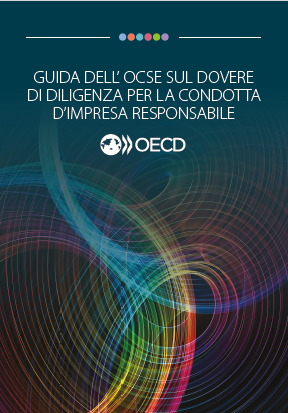 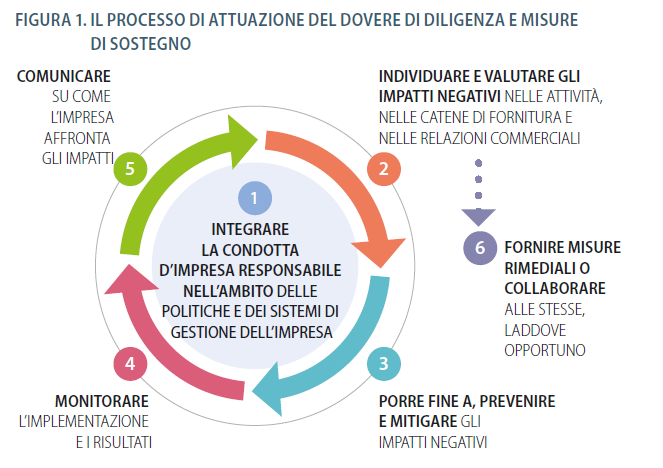 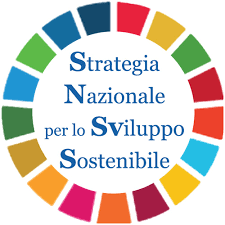 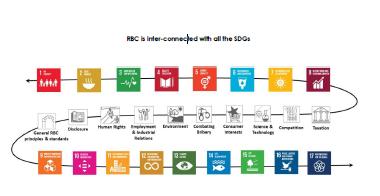 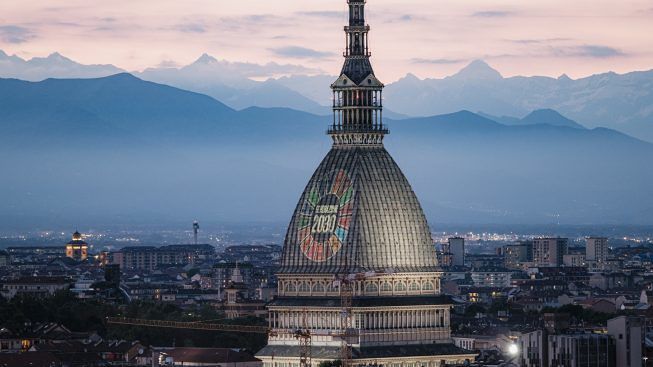 Agenda
2030
Fonte: https://mneguidelines.oecd.org
[Speaker Notes: Utili al riguardo le linee guida OCSE (Organizzazione per la Cooperazione e lo Sviluppo Economico) sul dovere di diligenza (2018), che aiutano le imprese a integrare il dovere di diligenza/condotta responsabile nelle scelte gestionali e imprenditoriali.

Lettura e commento delle 6 fasi proposte.

Allo stesso tempo, come messo in evidenza da un altro studio OCSE, un approccio imprenditoriale di questo tipo consente alle imprese di misurare il contributo fattivo della propria condotta (BRC - Business Responsible Conduct) ai 17 obiettivi dello sviluppo sostenibile (SDGs) adottati il 25.9.2015 dall’Assemblea Generale delle Nazioni Unite, recepiti nel 2017 dal nostro Paese (cosiddetta Agenda 2030), con ciò dimostrando il ruolo che le imprese possono svolgere nel perseguimento degli obiettivi ESG su scala globale.]
Adeguati assetti, prevenzione della crisi, dovere di diligenza e fattori ESG
Stretta connessione tra commitment alla sostenibilità in aderenza alle normative UE (vedi CSRD e sua attuazione in Italia con il D. Lgs 125/2024) e verifica su un orizzonte più esteso dei presupposti del going concern.
L’evoluzione del Codice della crisi aumenta l’attenzione verso gli stakeholder i cui interessi sono sempre più incentrati sulla gestione dei rischi opportunità e impatti sottesi ai fattori ESG.
Gli adeguati assetti AOC, anche in funzione di prevenzione della crisi, non possono non contemplare un adeguato sistema di pianificazione strategica, incentrato sul risk management, che vede la completa integrazione dei piani di transizione ESG nel business plan, la cui attuazione non può prescindere da una condotta aziendale incentrata sul dovere di diligenza lungo la catena del valore
In questo contesto assume un ruolo significativo il MOG 231, considerato che si incentra sulla responsabilità dell’imprenditore di prevenire, anche con riferimento ad ambiti ESG, il verificarsi di determinate categorie di reato, facendo sì che attraverso una condotta aziendale rispettosa del codice etico (che del MOG – parte generale – fa parte) e scandita da protocolli mirati al contenimento del rischio di reato, rappresenti un idoneo presidio per la business continuity.
[Speaker Notes: Vi è dunque come abbiamo visto una stretta connessione tra commitment alla sostenibilità in aderenza alle normative UE (vedi CSRD e sua attuazione in Italia con il D. Lgs 124/2024) e verifica su un orizzonte più esteso dei presupposti del going concern.
L’evoluzione del Codice della crisi aumenta l’attenzione verso gli stakeholder i cui interessi sono sempre più incentrati sulla gestione dei rischi opportunità e impatti sottesi ai fattori ESG.
Gli adeguati assetti, anche in funzione di prevenzione della crisi, non possono non contemplare un adeguato sistema di pianificazione strategica, incentrato sul risk management, che vede la completa integrazione dei piani di transizione ESG nel business plan, la cui attuazione non può prescindere da una condotta aziendale incentrata sul dovere di diligenza lungo la catena del valore, che faccia emergere il contributo dell’organizzazioni agli obiettivi dello sviluppo sostenibile.

In questo contesto assume un ruolo significativo il MOG 231, considerato che si incentra sulla responsabilità dell’imprenditore di prevenire, anche con riferimento ad ambiti ESG, il verificarsi di determinate categorie di reato, facendo sì che attraverso una condotta aziendale rispettosa del codice etico (che del MOG – parte generale – fa parte) e scandita da protocolli mirati al contenimento del rischio di reato, rappresenti un idoneo presidio per la business continuity.

Rinvio a relazione dott. Cattarossi.]
La sostenibilità è un’utopia?
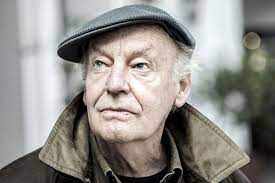 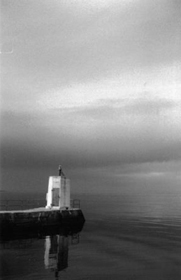 Per ulteriori approfondimenti:gchiappero@vds.it
« L’UTOPIA E’ COME L’ORIZZONTE: CAMMINO DUE PASSI, E SI ALLONTANA DI DUE PASSI. CAMMINO 10 PASSI, E SI ALLONTANA DI 10 PASSI. L’ORIZZONTE E’ IRRANGIUNGIBILE. E ALLORA, A COSA SERVE L’UTOPIA? A QUESTO: SERVE PER CONTINUARE A CAMMINARE »
	(EDUARDO GALEANO)
GRUPPO BILANCIO SOCIALE E DI SOSTENIBILITA’
ODCEC TORINO
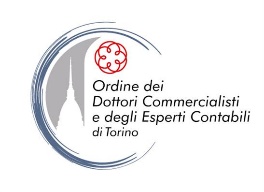